The Chemistry of Life
Assembled and Presented by Dean Struempf
The Atom
Proton
Positively charged atomic particle (+)
Neutron
Uncharged atomic particle, about the same mass as a proton.
Electron
Negatively charged atomic particle (-), very small mass.
Nucleus
Central portion of an Atom, where strong forces bind protons and neutrons together.
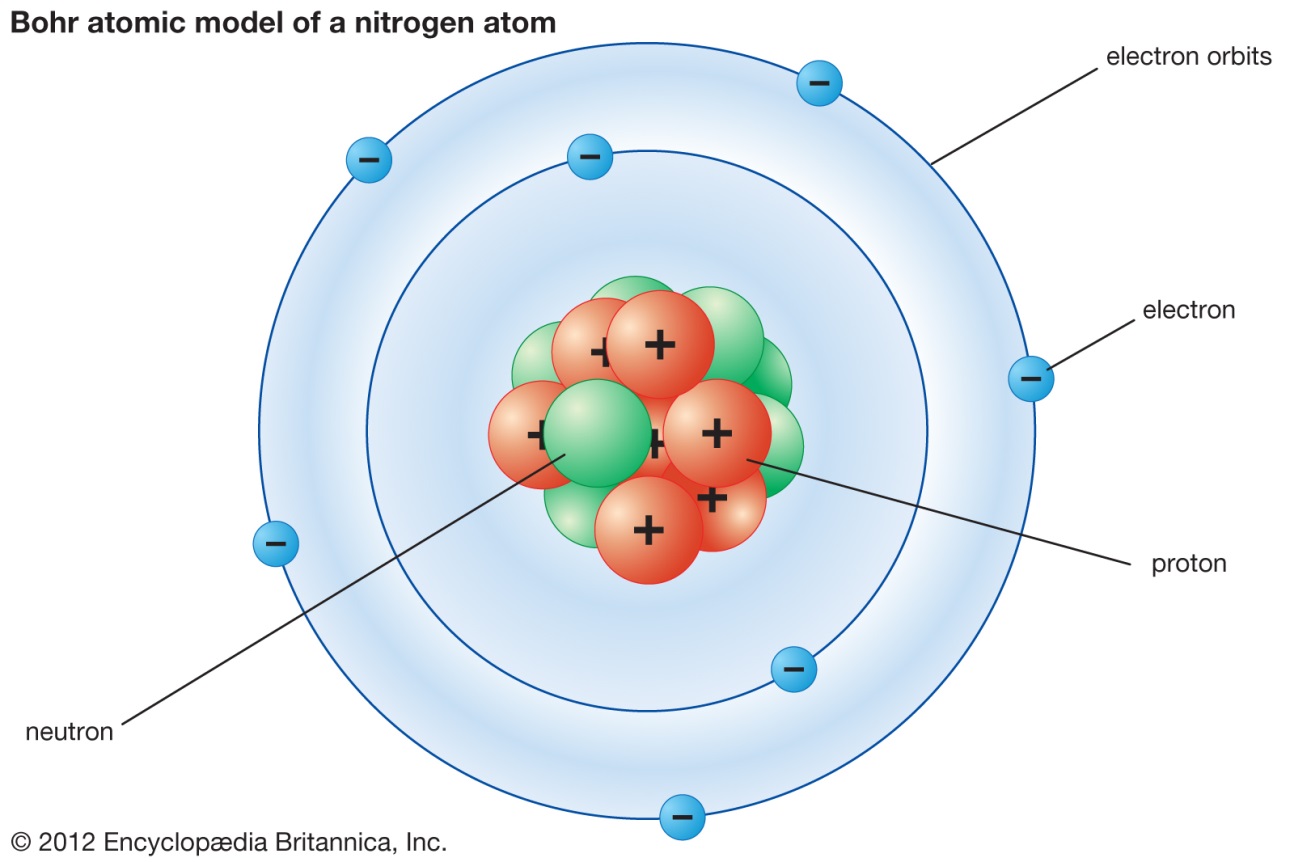 Isotopes
Atoms of the same element that differ in the number of neutrons they contain.
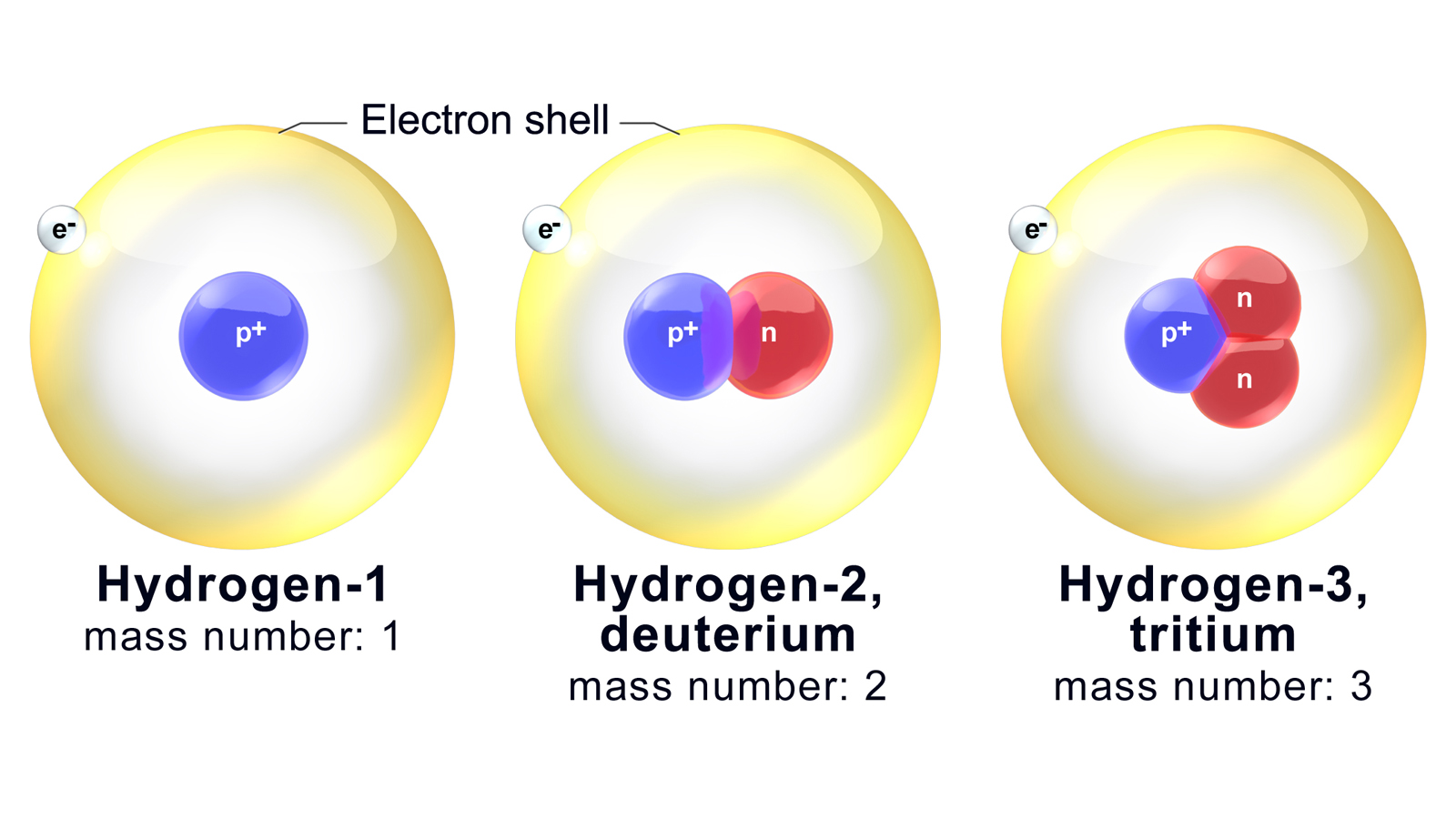 Isotopes
Atoms of the same element that differ in the number of neutrons they contain.
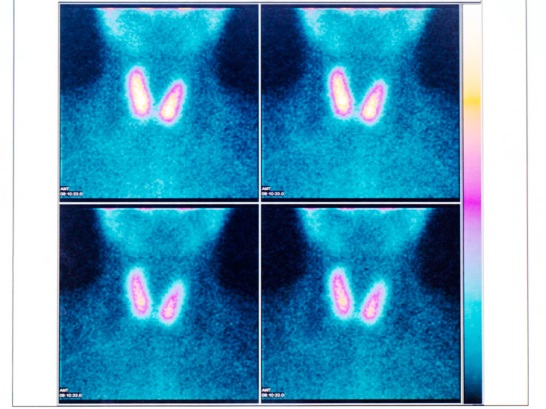 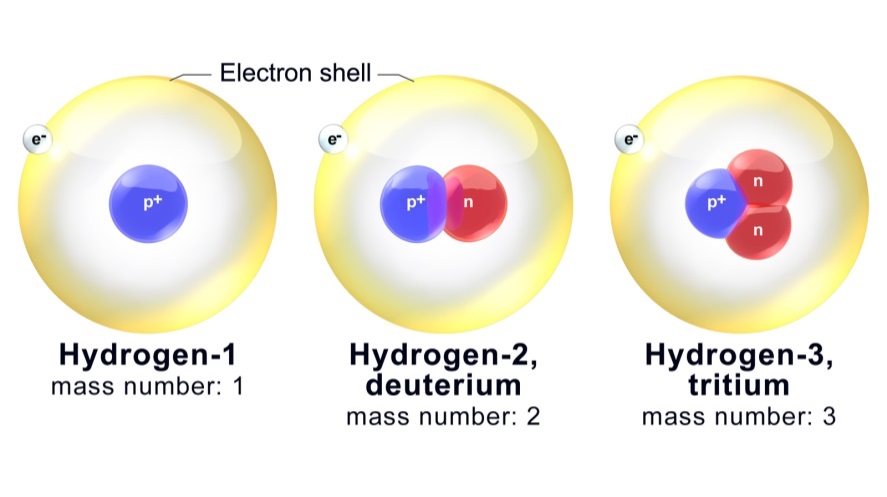 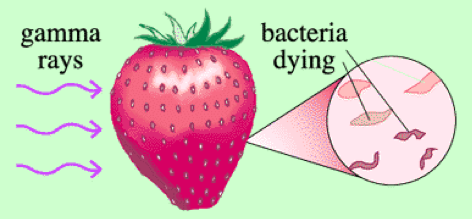 Some isotopes are unstable and will decay, or break down over time. This property makes isotopes very useful such as:

Geology and Paleontology- determine the age of rocks or fossils
Medicine- used to detect certain cancers, or trace movements of substances throughout the human body
Food industry/Agriculture- kill bacteria to sanitize food, or induce mutations for GMO’s
[Speaker Notes: https://cancerres.aacrjournals.org/content/canres/16/3/185.full.pdf]
Chemical Bonds: Ionic Bonds
Formed when one or more electrons are transferred from one atom to another, forming ions.
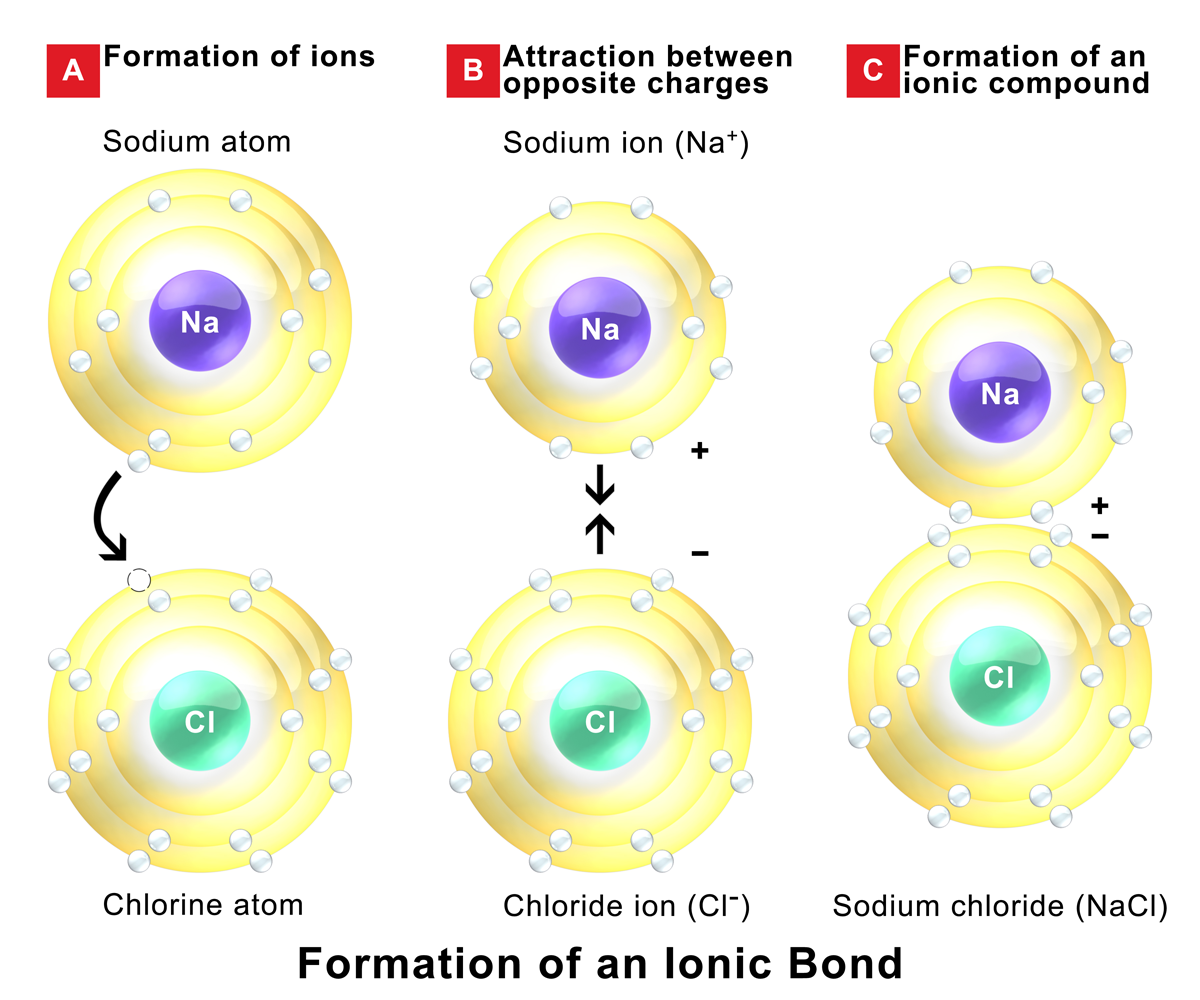 Chemical Bonds: Covalent Bonds
Formed when one or more electrons are shared by atoms; how molecules are formed.
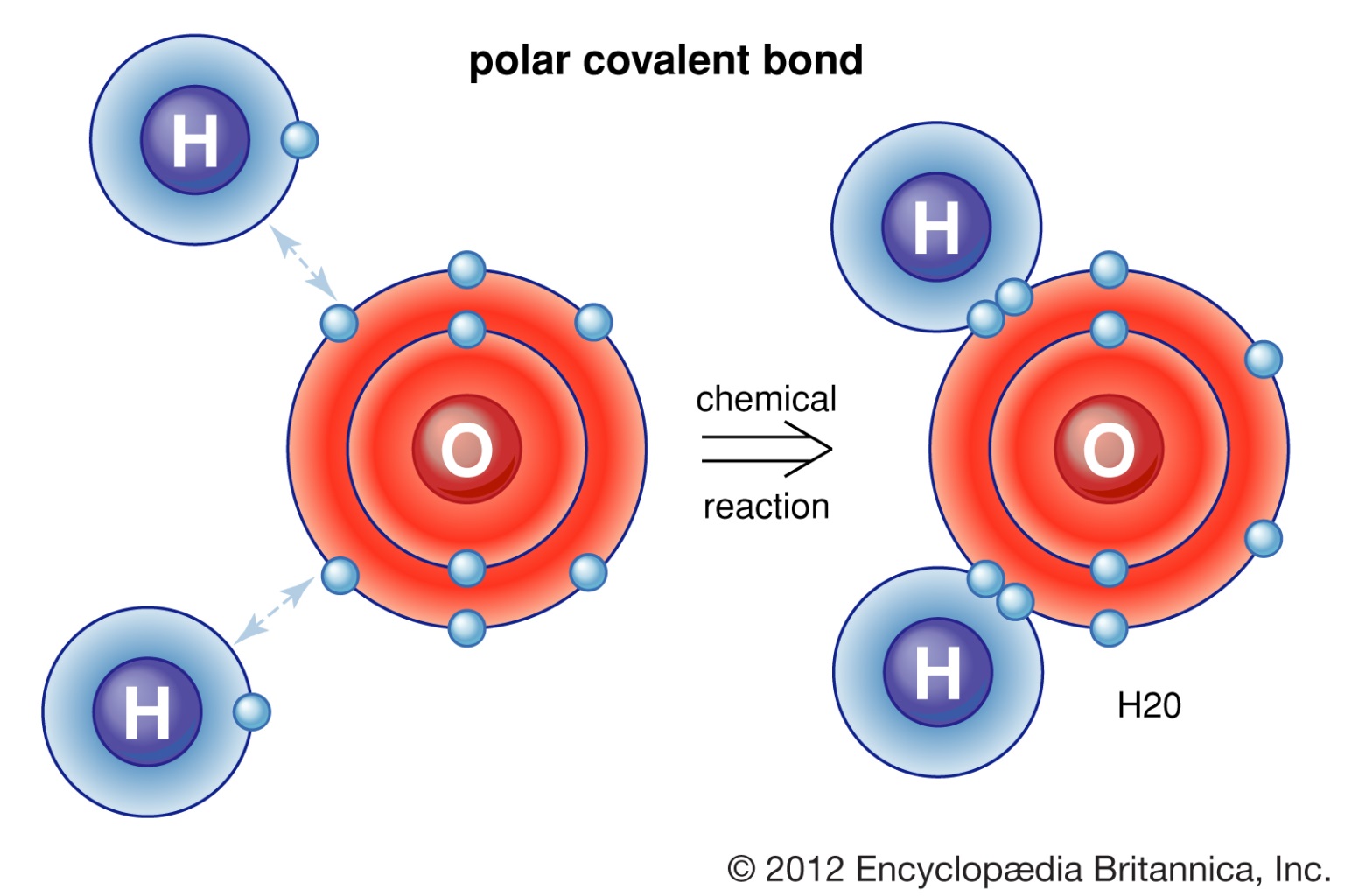 Chemical Bonds: Hydrogen Bonds
An example of Van der Waals forces, the weak interactions between atoms and molecules.
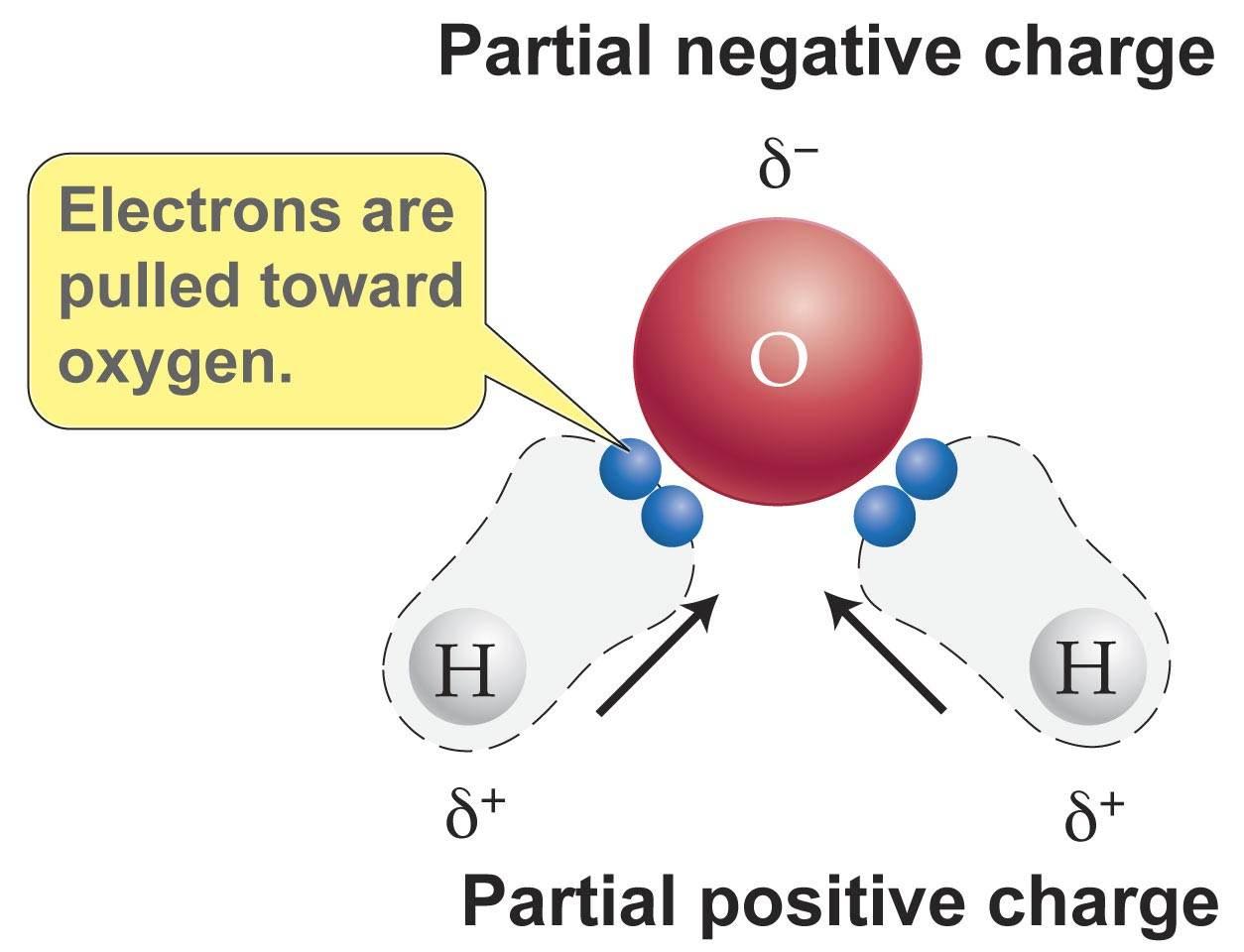 Chemical Bonds: Hydrogen Bonds
An example of Van der Waals forces, the weak interactions between atoms and molecules.
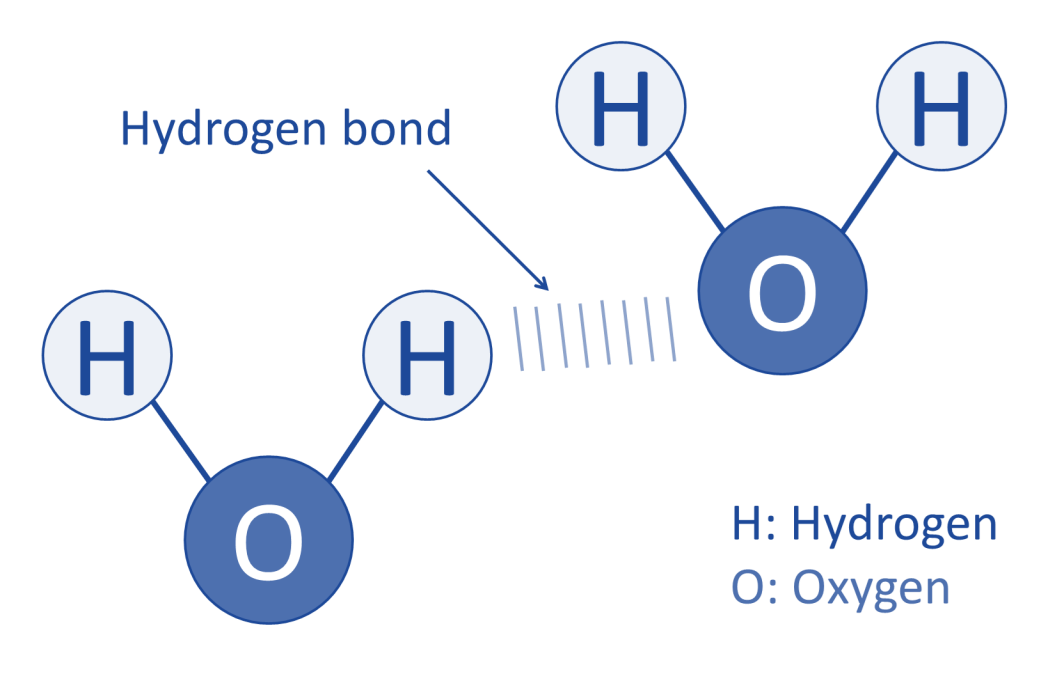 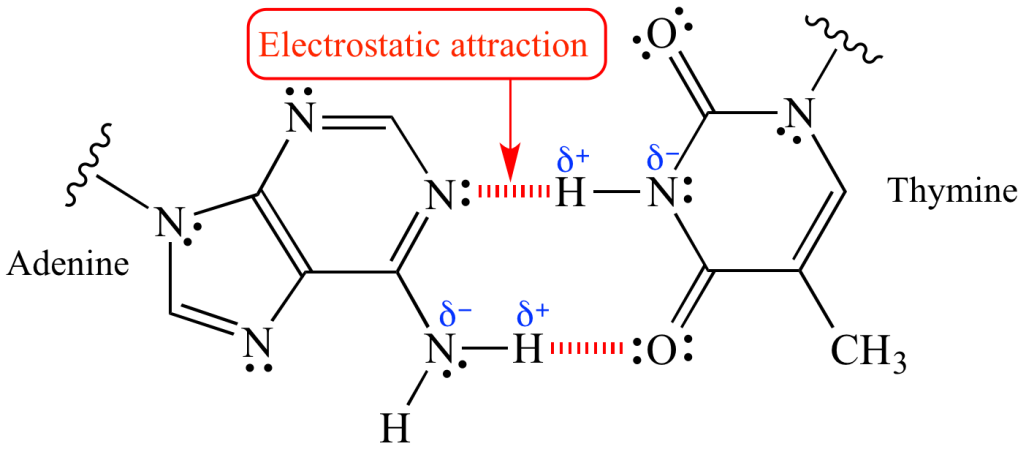 Van der Waals Forces
[Speaker Notes: These weak interactions are especially useful in a living cell, where many molecules interact only briefly to send signals, carry out chemical reactions, or copy information from one molecule to another.]
Summary of Chemical Bonding
Properties of water
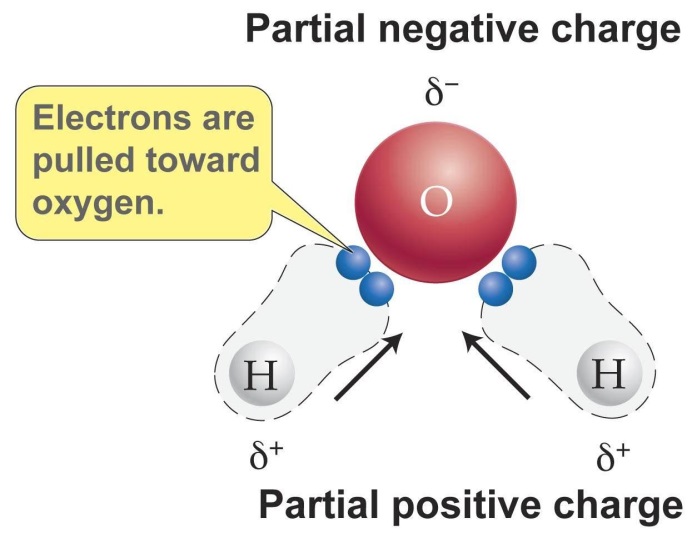 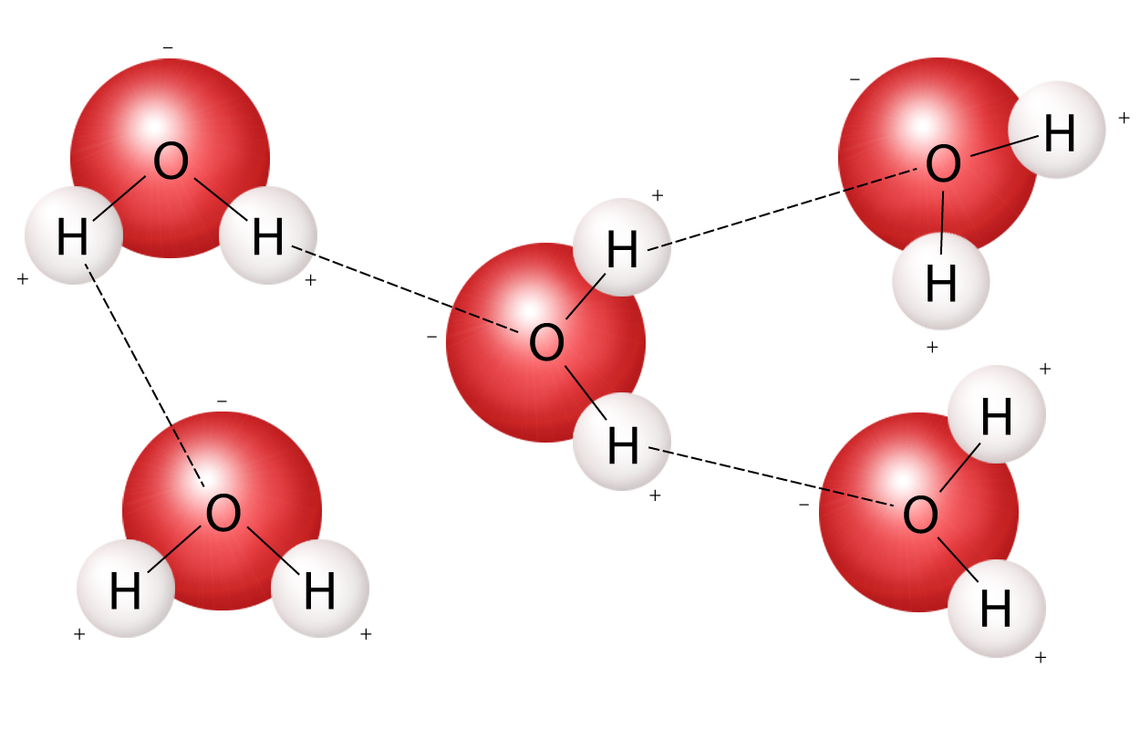 Properties of water: Adhesion & Cohesion
Adhesion- The attraction between molecules of different substances.
Cohesion- The attraction between molecules of the same substance.
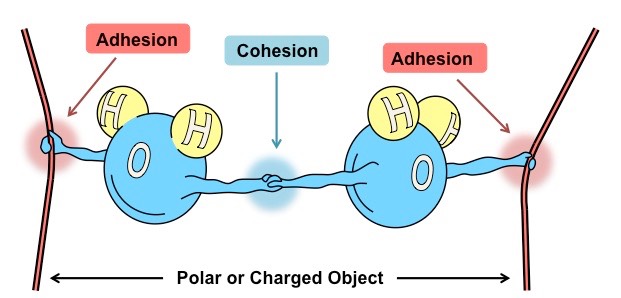 Properties of water: Adhesion & Cohesion
Adhesion- The attraction between molecules of different substances.
Cohesion- The attraction between molecules of the same substance.
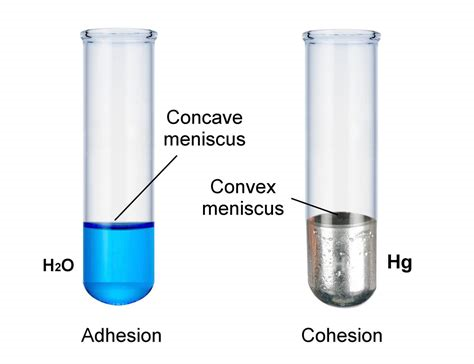 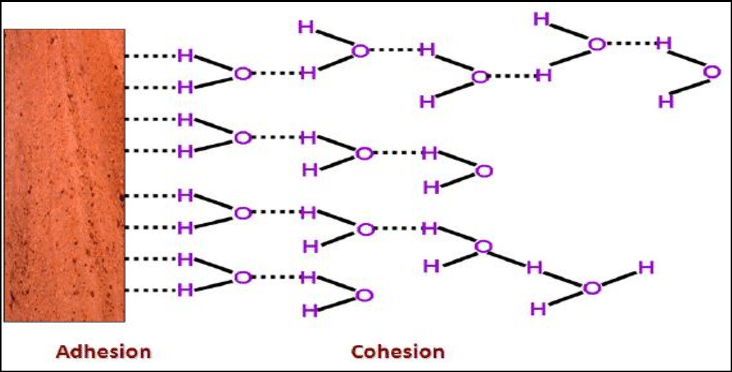 Properties of water: Heat Capacity & importance for Life
Heat is defined as the ‘flow of energy’
In water, heat is stored between hydrogen bonds
Because of this, water has the ability to be a heat sink, or storage of heat. 
During the summer, the oceans store heat from solar radiation. During the Winter, that heat is released.
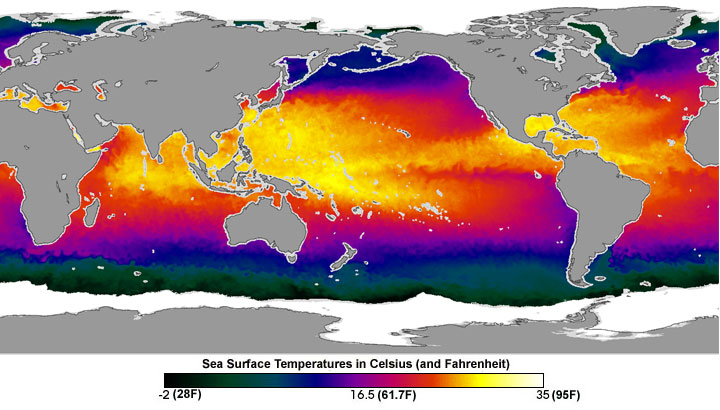 [Speaker Notes: https://www.amnh.org/exhibitions/climate-change/changing-ocean/the-ocean-a-whole-lot-of-heat
Picture source: NASA]
Properties of water: Heat Capacity & importance for Life
Water’s ability to store heat (the flow of energy) allows living things to conduct energy required reactions.
Chemical reactions in life are favored in a water environment.
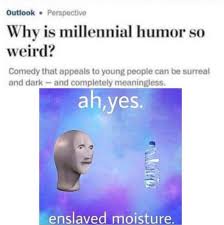 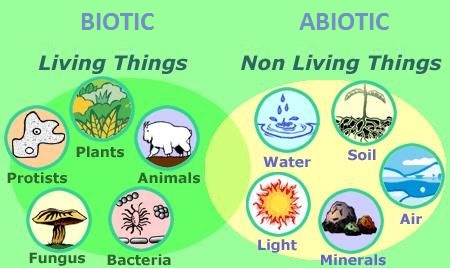 [Speaker Notes: https://www.amnh.org/exhibitions/climate-change/changing-ocean/the-ocean-a-whole-lot-of-heat
Picture source: NASA

What water envrionment do living things have? Blood as well as the cytoplasm of cells.]
Properties of water: Solutions & Suspensions
Water’s polarity gives it the ability to dissolve both ionic compounds and other polar molecules.
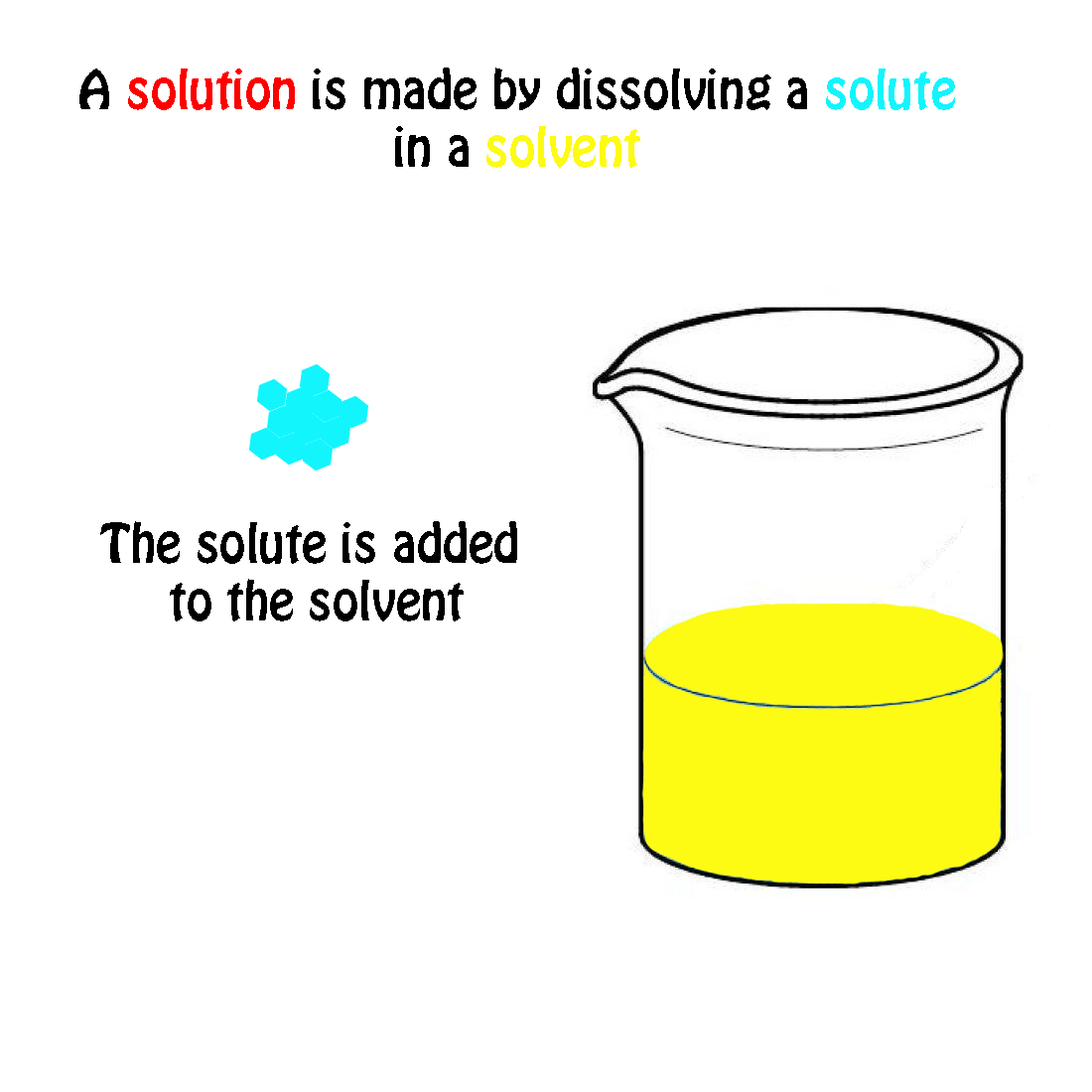 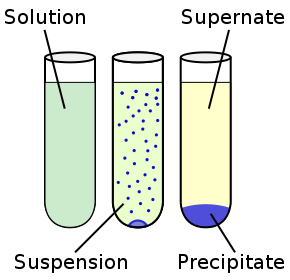 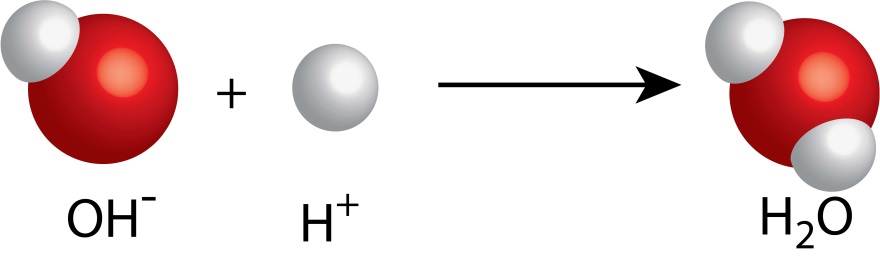 Properties of water: Acids, Bases, & pH
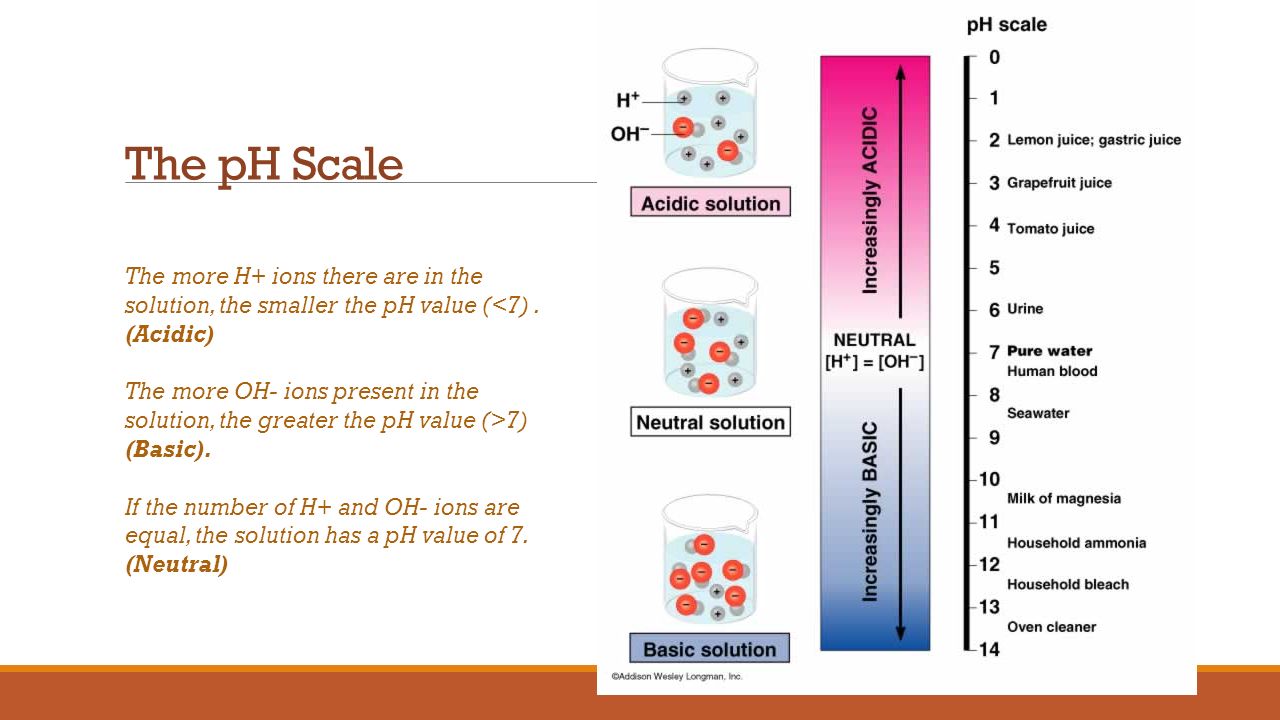 Acid
The more H+ ions there are in a solution, the smaller the pH value (<7)
Base
The more OH- ions present in the solution, the greater the pH value (>7)
Because water is about neutral, it serves as the perfect medium for blood. This allows buffers to held in the blood mixture. Buffers prevent sudden changes to pH, and buffers dissolved in blood plays an important role in maintaining homeostasis.
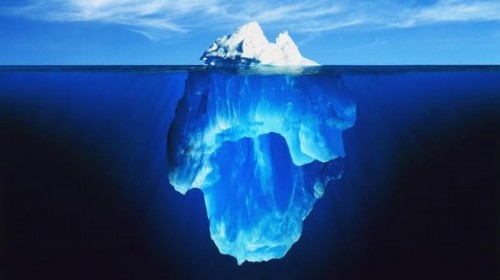 Properties of water: States of Matter
Carbon Compounds: Chemical properties & Macromolecules
Carbon can bond with many elements- including hydrogen, oxygen, phosphorus, sulfur, and nitrogen- to form compounds with many different chemical properties.
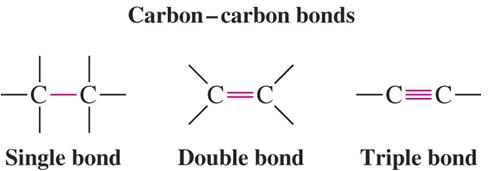 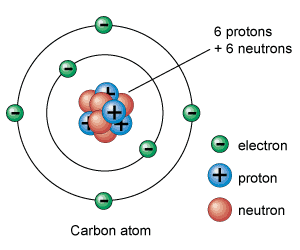 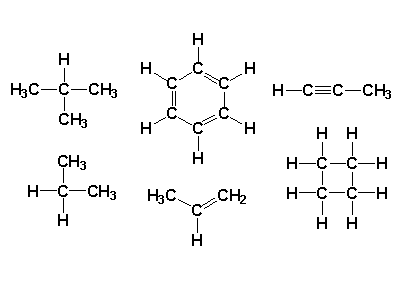 Carbon Compounds: Chemical properties & Macromolecules
Carbon can bond with many elements- including hydrogen, oxygen, phosphorus, sulfur, and nitrogen- to form compounds with many different chemical properties.
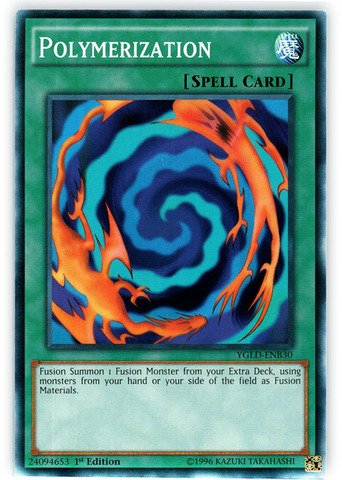 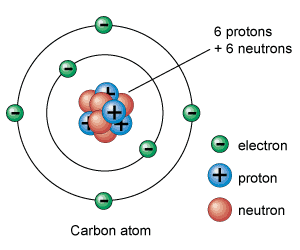 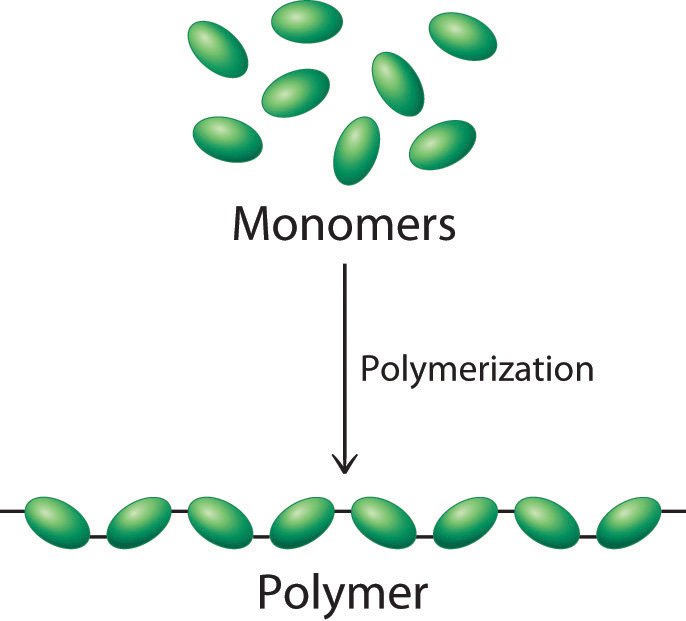 Carbon Compounds: Chemical properties & Macromolecules
Carbon can bond with many elements- including hydrogen, oxygen, phosphorus, sulfur, and nitrogen- to form compounds with many different chemical properties.
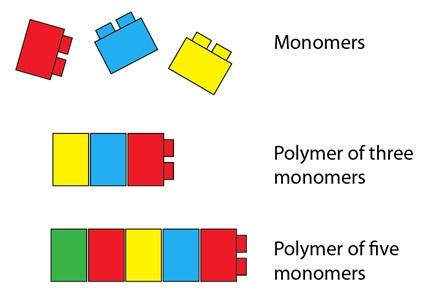 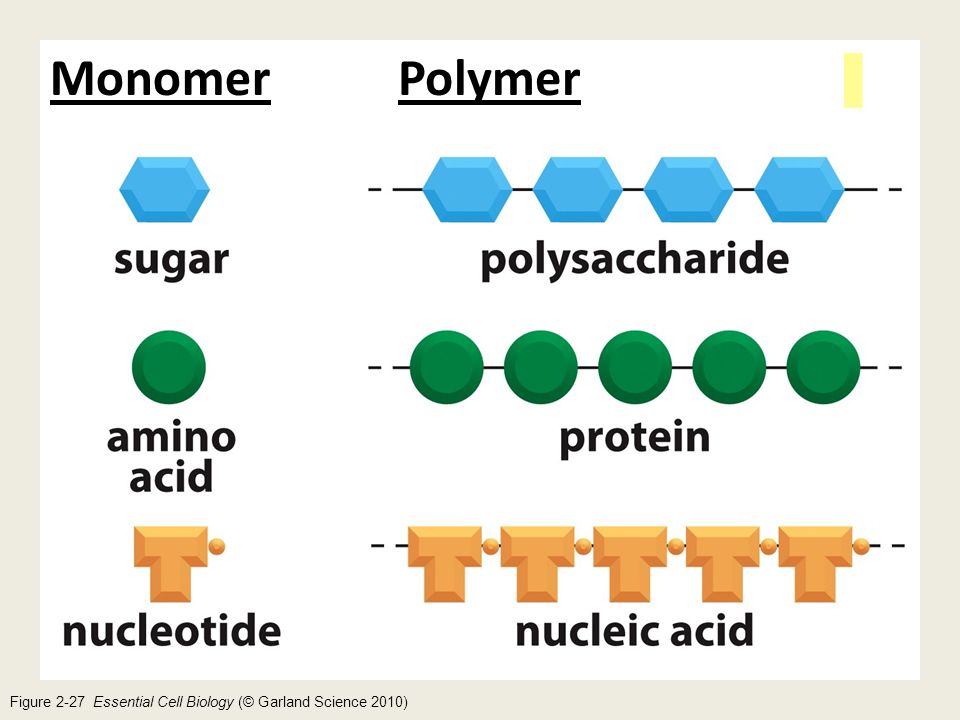 Carbon Compounds: Carbohydrates
Carbohydrates are used to store and release energy.
May also be used for structural support and protection. (plants)
Monomers=Saccharide

Examples include:
Glucose
Sucrose
Lactose
Fructose
Galactose
Cellulose (primarily found in plant structures)
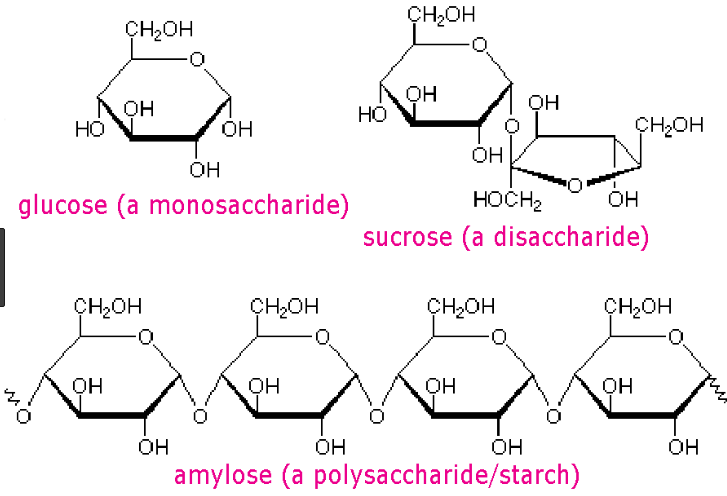 sugars
Carbon Compounds: Lipids
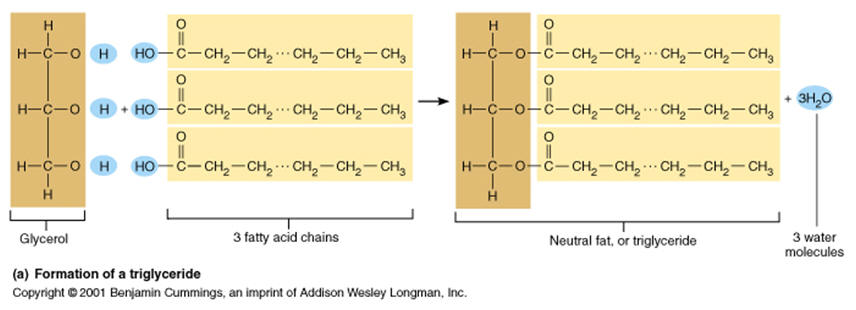 Lipids form important parts of biological membranes and waterproof coverings.
May also be used to store energy. 
Some lipids act as chemical messengers.
Steroid hormones.
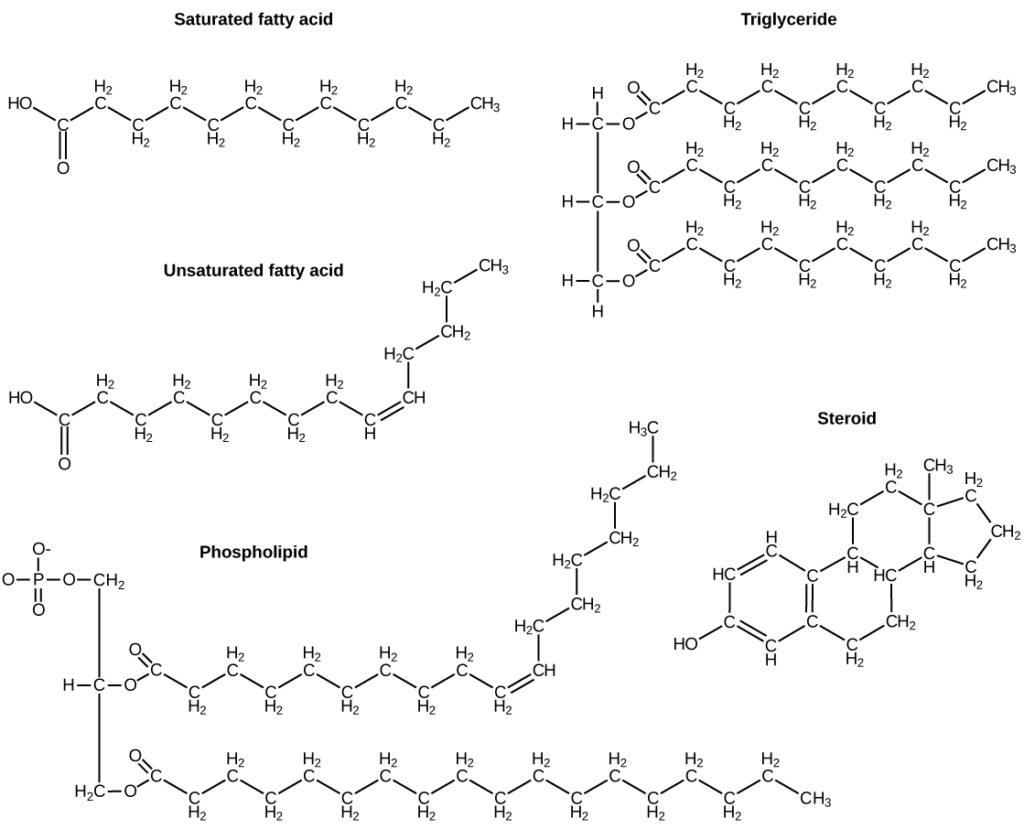 Carbon Compounds: Nucleic Acids
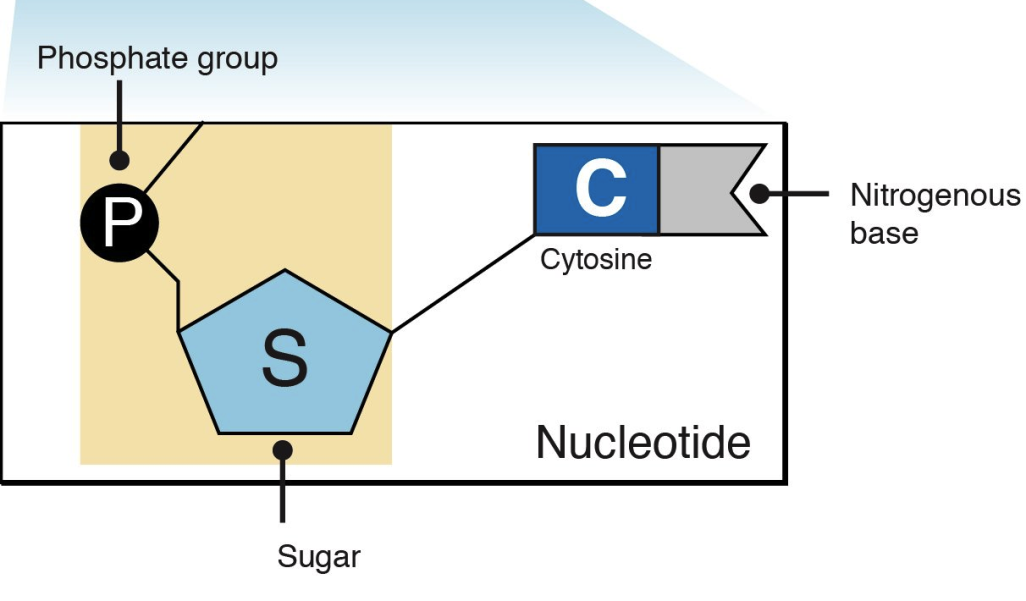 Nucleic acids store and transmit hereditary, or genetic information.
Polymer=Nucleic Acids
Monomer=Nucleotide
Guanine
Thymine
Adenine
Cytosine
Uracil (only in RNA)
DNA- sugar deoxyribose
RNA- sugar ribose
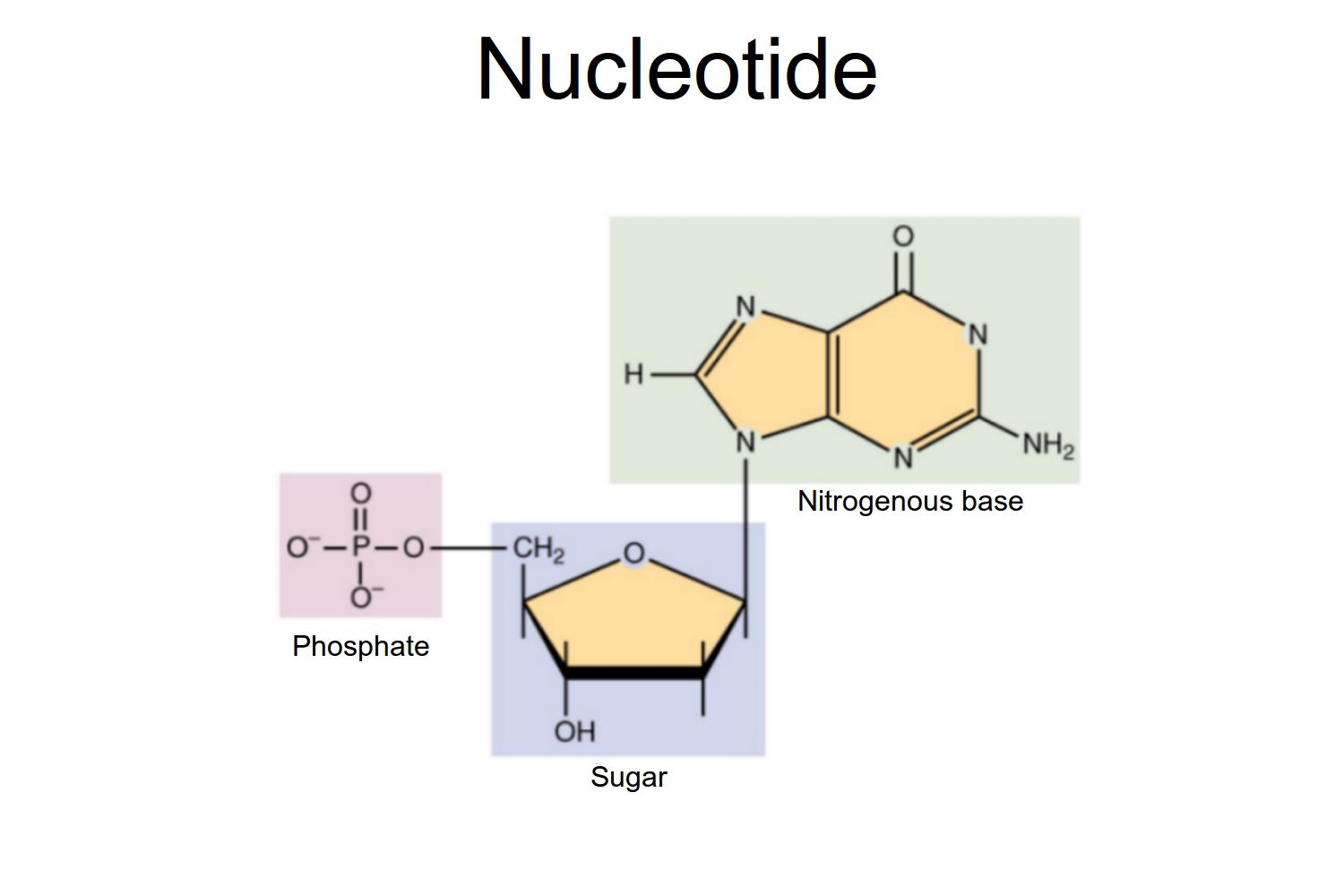 Carbon Compounds: Proteins
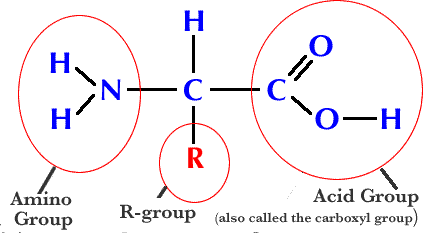 Proteins serve various functions:
Form important cellular structures.
Transport substances into or out of cells (found in cell membranes)
Help fight disease (antibodies)
Control the rate of reactions and regulate cell processes (enzymes)
Monomer=Amino Acids
Polymer=Peptide
Protein=multiple peptide chains folded together.
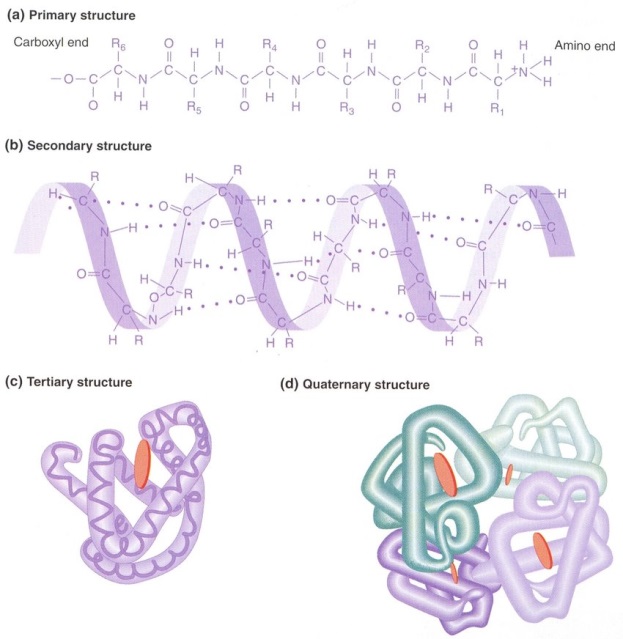 Carbon Compounds: Proteins
Carbon Compounds: Proteins
Chemical Reactions and the role of Proteins
Biological catalysts, primarily proteins called enzymes, serve the function of speeding up chemical reactions that take place in cells.
High temperature and extreme pH may unravel (denature) enzymes, causing them to not function.
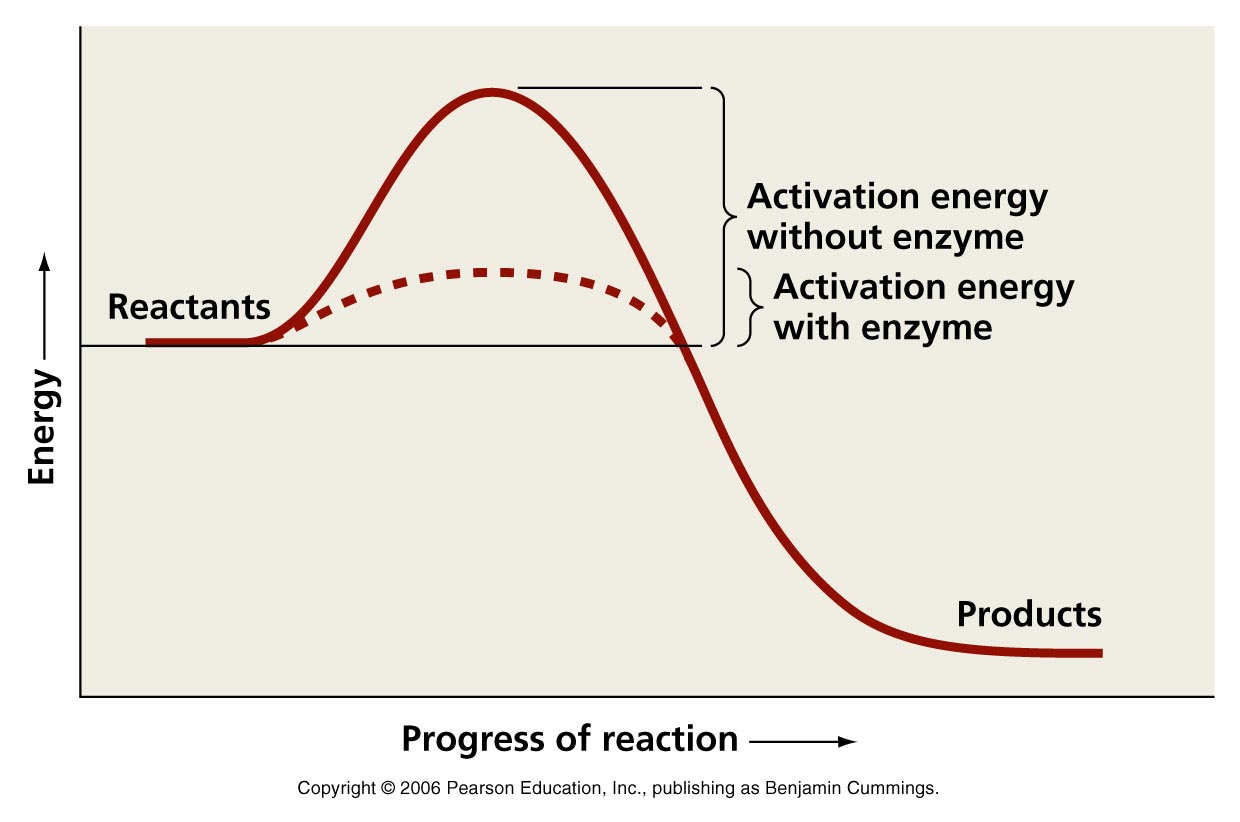 Chemical Reactions and the role of Proteins
Biological catalysts, primarily proteins called enzymes, serve the function of speeding up chemical reactions that take place in cells.
High temperature and extreme pH may unravel (denature) enzymes, causing them to not function.
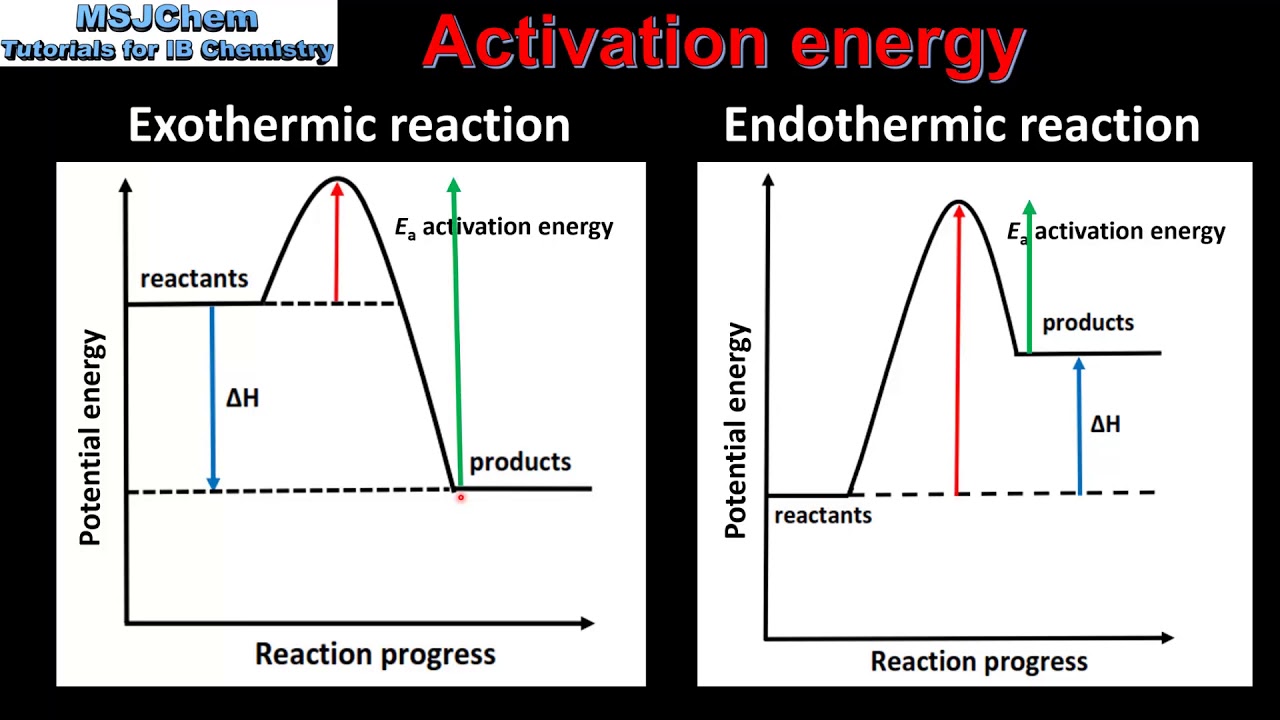 Energy Releasing
Energy Absorbing